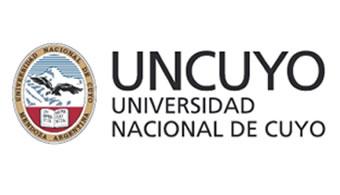 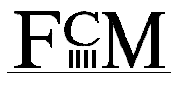 UNIVERSIDAD NACIONAL DE CUYO
FACULTAD DE CIENCIAS MÉDICAS
CICLO DE LICENCIATURA EN ENFERMERÍA
SEDE MALARGÜE.



IMAGEN SOCIAL Y PROFESIONAL DE LA ENFERMERA
 DESDE LA PERCEPCIÓN DE  
PACIENTES HOSPITALIZADOS.
 
Autores
JESICA MORAGA
ANA MARIA DUHOVNIK


Mendoza, Agosto de 2015
INTRODUCCIÓN
LA IMAGEN PROFESIONAL DEL ENFERMERO (A) JUEGA UN
PAPEL MUY IMPORTANTE EN LA SALUD, PUESTO QUE
INTERVIENE EN LA PREVENCIÓN,  PROMOCIÓN DE SALUD
Y BRINDA CUIDADOS A QUIEN LO REQUIERA, 
PRESENTANDO ANTE LA SOCIEDAD UNA IMAGEN QUE
OFRECE CONFIABILIDAD, EFICIENCIA Y APOYO.
PLANTEO DEL PROBLEMA
¿QUÉ ASPECTOS INFLUYEN EN LOS PACIENTES
HOSPITALIZADOS EN  LOS SERVICIOS DE CLÍNICA
MÉDICA, MATERNIDAD Y PEDIATRÍA DEL  HOSPITAL
MALARGÜE PARA LA FORMACIÓN DE LA IMAGEN
SOCIAL Y PROFESIONAL DE LA ENFERMERA?.
OBJETIVOS
GENERAL
ESPECÍFICOS
Determinar qué factores influyen en los pacientes hospitalizados en los servicios de Clínica Médica, Maternidad y Pediatría del Hospital Malargüe para construir la imagen social y profesional de la enfermera.
Determinar si la comunicación con el paciente  influye en la construcción de la imagen social. 
Establecer si el  apoyo emocional al paciente contribuye a la formación de la imagen social.
Determinar si las acciones de cuidado influyen en la imagen profesional de la enfermera.
MARCO TEÓRICO
ESTUDIO
ÁREA
POBLACIÓN
UNIDAD DE ANÁLISIS
DISEÑO METODOLÓGICO
MUESTRA
VARIABLES: OPERALIZACIÓN
ANÁLISIS
PROCESAMIENTO
PRESENTACIÓN
RECOLECCIÓN DE DATOS
TÉCNICAS
INSTRUMENTO
RESULTADOS
Distribución de la muestra según el sexo
Distribución de la muestra según área de servicio
Fuente: Datos obtenidos mediante encuesta realizada por los autores del estudio, Ana  Duhovnik, Jesica Moraga, alumnas de la licenciatura en enfermería de la Universidad Nacional de Cuyo con sede en Malargüe.
Fuente: Datos obtenidos mediante encuesta realizada por los autores del estudio, Ana  Duhovnik, Jesica Moraga, alumnas de la licenciatura en enfermería de la Universidad Nacional de Cuyo con sede en Malargüe.
Comentario: con respecto al ítem áreas de servicio  los resultados son: con un 51% clínica médica, maternidad  con un 35%, y con menor porcentaje el 14 % el servicio de pediatría.
Comentario: Como se observa en el gráfico durante el mes de mayo es mayor el porcentaje de pacientes hospitalizados del sexo femenino.
Distribución de la muestra según si las
enfermeras responden a sus dudas e
Inquietudes.
Distribución de la muestra según si la
enfermeras son claras al comunicarse
con Ud.
Fuente: Datos obtenidos mediante encuesta realizada por los autores del estudio, Ana  Duhovnik, Jesica Moraga, alumnas de la licenciatura en enfermería de la Universidad Nacional de Cuyo con sede en Malargüe.
Fuente: Datos obtenidos mediante encuesta realizada por los autores del estudio, Ana  Duhovnik, Jesica Moraga, alumnas de la licenciatura en enfermería de la Universidad Nacional de Cuyo con sede en Malargüe.
COMENTARIO: Del total de los encuestados sobre si las enfermeras responde a sus dudas, e inquietudes el 38 % afirma que siempre, el 36 % considera que algunas veces, el 20 % manifiesta que casi siempre  y solo 6% que nunca.
COMENTARIO: A este ítem el 43% de los pacientes encuestados algunas veces percibe que las enfermeras son claras al comunicarse con ellos, el 36% siempre, el 17% casi siempre  y el 4% nunca.
Distribución de la muestra según si la enfermera le da apoyo emocional: inspira confianza. Le genera tranquilidad.
Distribución de la muestra según si la enfermera le explica con anterioridad la realización de un procedimiento
Fuente: Datos obtenidos mediante encuesta realizada por los autores del estudio, Ana  Duhovnik, Jesica Moraga, alumnas de la licenciatura en enfermería de la Universidad Nacional de Cuyo con sede en Malargüe.
Fuente: Datos obtenidos mediante encuesta realizada por los autores del estudio, Ana  Duhovnik, Jesica Moraga, alumnas de la licenciatura en enfermería de la Universidad Nacional de Cuyo con sede en Malargüe
Comentario A través de este ítem se observo que a un 42% de los pacientes encuestados la enfermera algunas veces  le brinda apoyo emocional le inspira confianza y le genera tranquilidad siempre , un 34%  siempre, un 16% casi siempre y un 8% nunca
COMENTARIO: del total de los encuestados sobre si las enfermeras le explican con anterioridad la realización de un procedimiento el 67 % afirma que siempre, el 17 % considera que algunas veces, el 11 % manifiesta que casi siempre  y solo 5% que nunca.
CONCLUSIÓN
RESPECTO A LA CALIDAD DEL CUIDADO PRESTADO
POR EL EQUIPO DE ENFERMERÍA SEGÚN LA
PERSPECTIVA DEL PACIENTE, SE PUDO CONCLUIR
QUE HAY UN DÉFICIT  EN CUANTO  A LA
COMUNICACIÓN  Y EL TRATO AL PACIENTE  Y UN ALTO
NIVEL DE SATISFACCIÓN CON LOS CUIDADOS DE
ENFERMERÍA RECIBIDOS.
RECOMENDACIONES
MOTIVAR MAYOR PARTICIPACIÓN Y
COLABORACIÓN DEL PERSONAL DE ENFERMERÍA
CON EL PACIENTE, UTILIZANDO COMO
HERRAMIENTA LA TÉCNICA DE COMUNICACIÓN,
RELACIONES SOCIALES Y RESPUESTA, PARA
MEJORAR  Y ALCANZAR EL ESTADO PLENO DE
SALUD DEL PACIENTE.
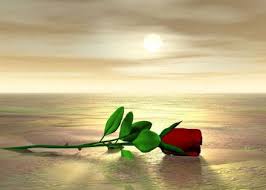 MUCHAS GRACIAS